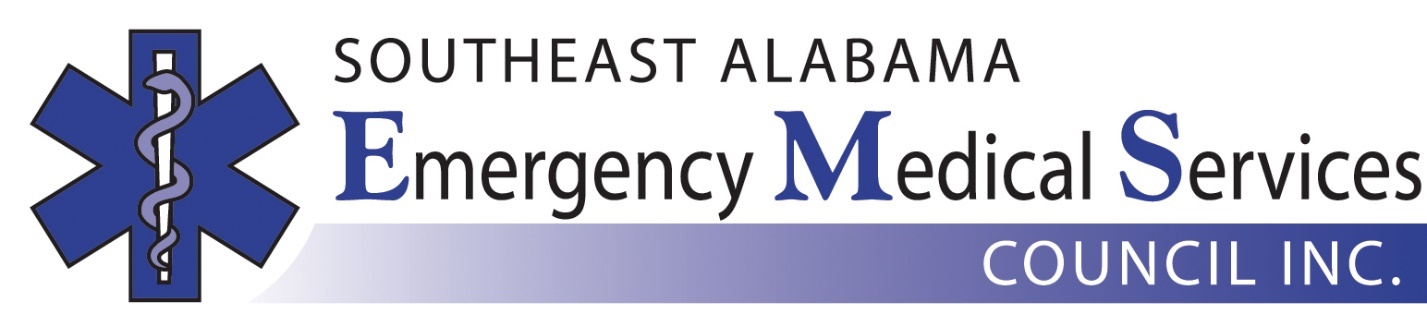 10th Edition Patient Care Protocol Update
[Speaker Notes: Introduction
Classroom etiquette
Bathroom
Refreshments]
Program Objectives
Discuss what a guideline is & is not
Discuss “Scope of Practice”
Compare the Format of the “Old” to the “New”
Review EMSP Level abbreviations
Review medication changes
Program Objectives
Practice medication preparation and administration
Discuss Cat A versus Cat B
Review EMSA 
Review New ADPH Rule Changes
Complete Scenario Lab
Guidelines
A guideline is a general rule, principle, or piece of advice.
EMS protocols are soft boundaries
EMS protocols are not rigid boundaries
[Speaker Notes: Reinforce the fact that guidelines are flexible, allowing each EMSP discretionary decision making. As important as it is to know the protocols, each EMSP should embrace the use of protocols on scene and thinking out of the box.]
Ems protocols “guidelines”
Protocols are intended to guide emergency medical services personnel (EMSP) in the response and management of emergency situations and the care and treatment of patients. 
We must use our Knowledge, Skills, and Abilities in conjunction with the EMS Protocols!
We, the EMSP, are responsible for our actions or lack of actions.
[Speaker Notes: We promote EMSP decision making; however, each EMSP is responsible for those decisions.]
What is a policy
A set of guidelines or rules that determine a course of action. 
EMS policies are rigid boundaries
EMS policies are not soft boundaries
Policies are inherent to an Agencies Administrative/Management Staff
[Speaker Notes: Use the mandatory versus optional to illustrate a policy
Reference the ADPH Rules
Reinforce the fact that administrative staff refer to policies more often than operational staff]
Scope of practice
Clearly defined levels of skills and roles allowed for each level of emergency medical services personnel
Scope of practice
Each EMSP is responsible for their Scope of Practice
OLMD request
EMSP request
Use Knowledge, Skills, and Abilities to know when to DECLINE
[Speaker Notes: Reinforce the fact that all EMSPs are responsible for treating within their respective scope of practice. 
If they step out, they are personally responsible
If they accept an order from OLMD that is beyond their scope, the EMSP is personally responsible
If they request and get approval outside their scope, they are responsible]
Scope of practice…pit falls
“I learned this in paramedic school”
AEMT assisting a Paramedic…

Your individual Scope of Practice can be found in the front of the EMS Protocols
[Speaker Notes: Use subcutaneous administration of insulin to illustrate a medication learned but not within our scope.
If the lower level EMSP accepts an order from a higher level EMSP, they are both responsible; however, supporting higher level EMSPs using a strong team dynamic is encouraged.]
Format change
Replaced paragraph style with algorithm style
Added EMSP level abbreviations
E – EMT
A – Advanced EMT
I – Intermediate EMT
P – Paramedic 
C – Critical Care Paramedic
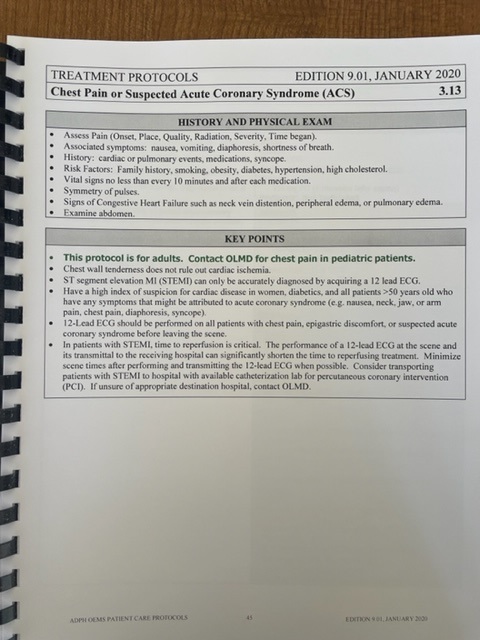 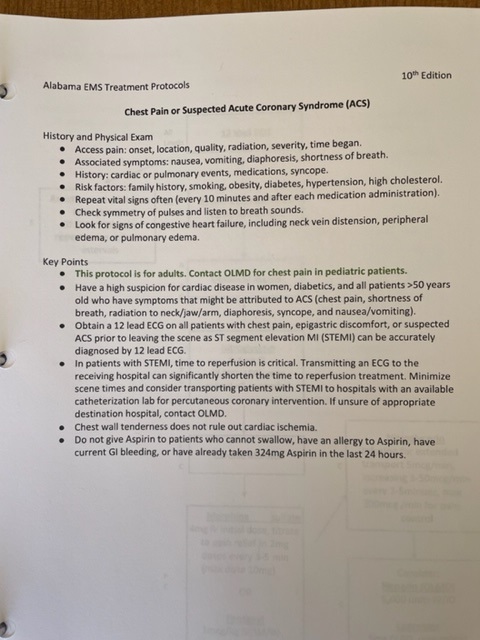 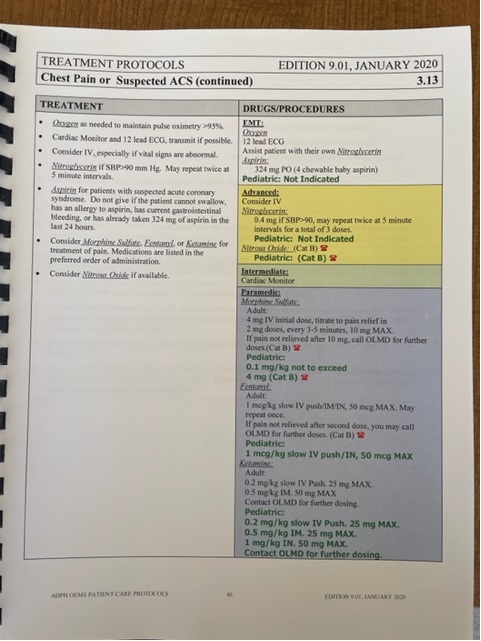 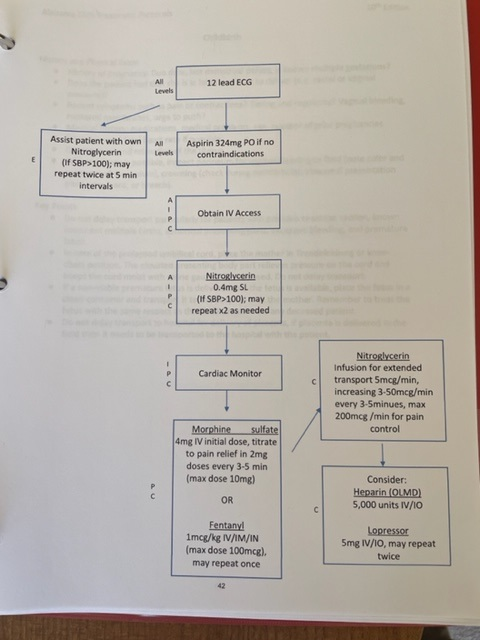 [Speaker Notes: Point out the EMSP level abbreviations.
Reinforce their similarities and identify their differences:
Must be knowledgeable of the “Why” you are providing medications or procedures]
Medication additions & changes
EMT
Acetaminophen (Tylenol)
Nebulized Albuterol
[Speaker Notes: Review the pain management protocol to illustrate acetaminophen. 
Review the allergic reaction protocol to illustrate nebulized albuterol]
Skill Time
Prepare:
Acetaminophen
Albuterol Nebulizer
Administer (explain):
Nebulized Albuterol
This Photo by Unknown Author is licensed under CC BY-NC-ND
Advanced/intermediate EMT (Continued)
Epinephrine (1:10,000)
Methylprednisolone (Solu-Medrol)
Midazolam (Versed)
Ketorolac (Toradol)
Rocephin (Cetriaxone) (Optional)
Tranexamic Acid (TXA) (Optional)
[Speaker Notes: Review cardiac arrest for EPI
Review adrenal insufficiency and respiratory distress protocol for Solu-Medrol
Review seizure protocol for Versed
Pain for Toradol
Sepsis and open Fx for Rocephin
Hemorrhage for TXA]
Drip rate FORMULA (TXA)
VOLUME x drip factor 
Time in Minutes
= gtts/min
Step 1
Step 2
Step 4
Step 5
Step 3
Vol-100 ml
Time-20min
gtt/set-10
50
1
50gtts/min
5ml x 10
1
100ml x 10
20
100ml x 10
20
[Speaker Notes: Discuss how the drip rate is determined for TXA
Mix 2g in 100mL (NS, D5W, or LR) and administer by IV flow regulator or pump infusion (600mL/hr) over 10 minutes.]
Skill Time
Prepare:
Epi 1:10,000 & from Epi 1:1,000
Toradol
Rocephin
Solu-Medrol
TXA
Versed
Administer (explain):
Versed via nasal atomizer
TXA via pump, dial-a-flow, or metronome
Paramedic
3% Saline
Norepinephrine (Levophed)
[Speaker Notes: Review the General Trauma protocol for 3% saline
Review sepsis or shock for Levophed]
Skill Time
Prepare:
Levophed (norepinephrine) 
Administer:
Levophed
[Speaker Notes: Mix 4 mg of Norepinephrine in 250 ml of D5W = 16 mcg/ml concentration
Use chart on page 112 of protocols for administration]
Category A & Category B
Category B
Category A
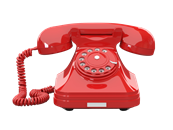 All Medications 
Almost All Procedures
Intubation of a patient that is three (3) years or younger
[Speaker Notes: All medication are category A
There are recommendations to contact OLMD within the flow charts; these are recommendations only, not Cat B requirements. Encourage your class to consult OLMD anytime they are unsure…that is what they are there for!
All procedure except infant intubation is category A
There are recommendations to contact OLMD within the flow charts; these are recommendations only, not Cat B requirements. Encourage your class to consult OLMD anytime they are unsure…that is what they are there for!]
Consultation with OLMD
When you see “Contact OLMD” without a red phone

You are strongly encouraged to consult the physician prior to performing or administering that item! 
Remember…OLMD is there to HELP!
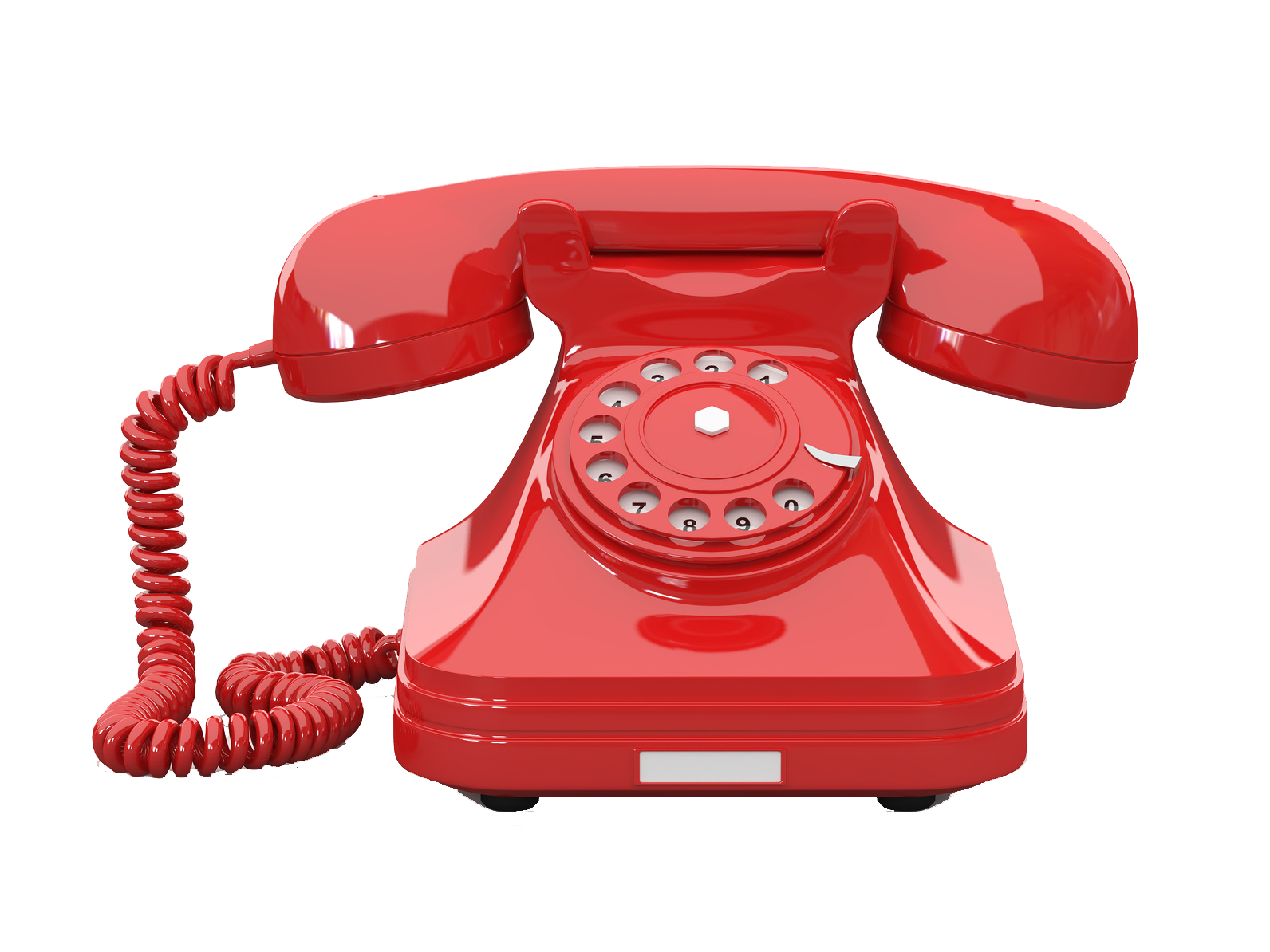 [Speaker Notes: Just reinforce the use of OLMD…they are there to assist.]
Emsa review
Go Live is April 1, 2022!
EMSA Stroke Scale and Respiratory Emergencies Aug 25 2021 - YouTube
[Speaker Notes: Discuss the importance of entering patients that exhibit stroke S/S and lighten up the EMSP discretion entries…we are clogging the system with a statewide average of 48% positives and 52% other (metabolic, toxin, etc.)
ATCC is preparing to route those patients showing S/S of LVO to a facility that offers thrombectomies
An EMSA score > 3 is likely a LVO]
Alabama EMS rule change (optional)
[Speaker Notes: Bullets provided…optional to discuss]
Summary
The redesigned protocols are fundamental the same…
Fresh look…
Some new medications…
Big shift towards universal Cat-A system
EMSA…coming to an incident near you
ADPH Rule Changes
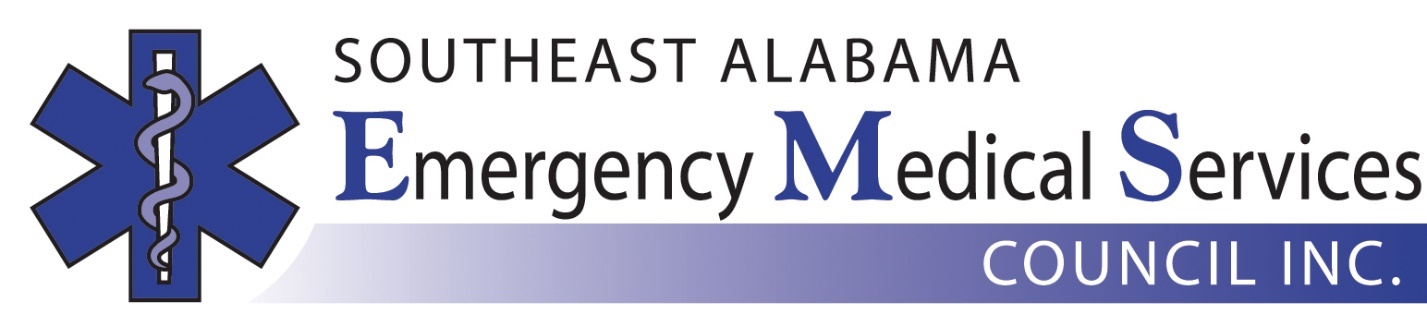 [Speaker Notes: Questions]